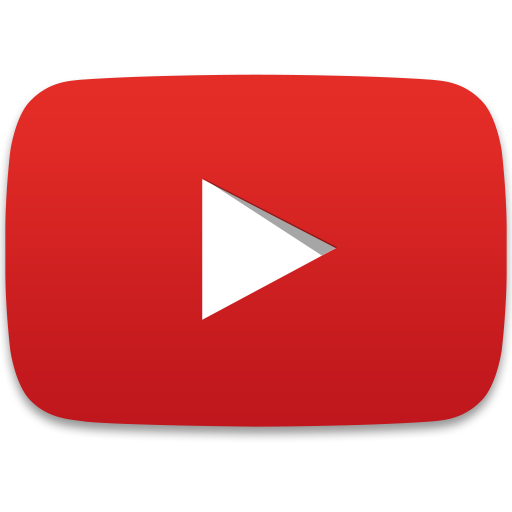 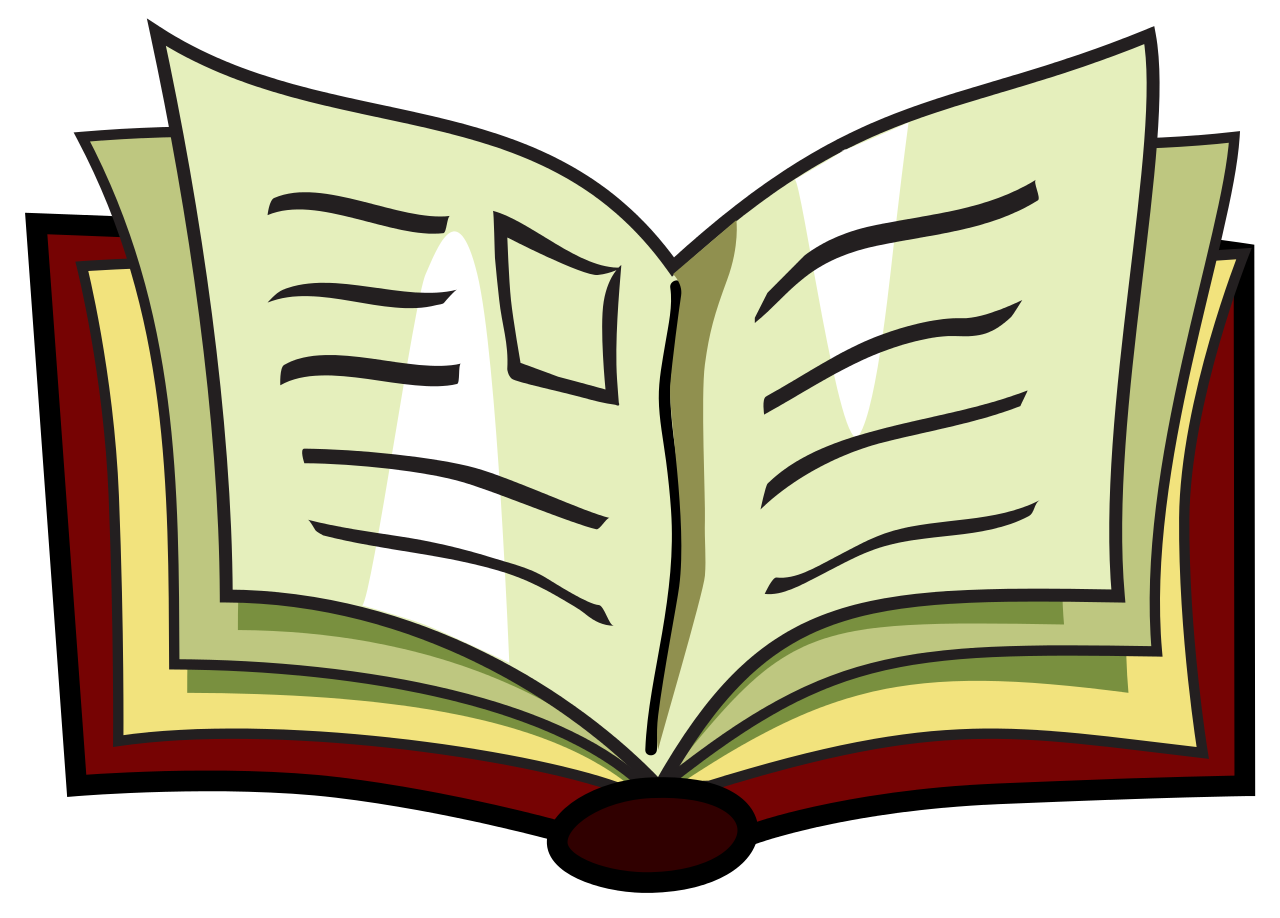 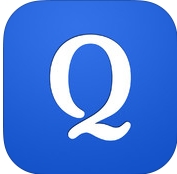 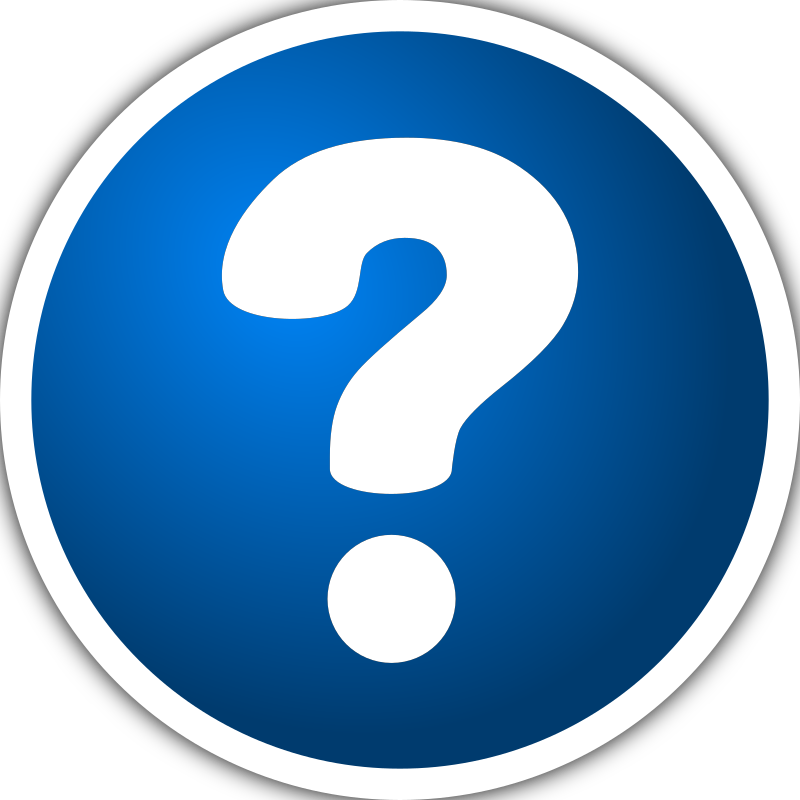 IGCSE Knowledge Organiser: USA 1918-41
The Roaring Twenties
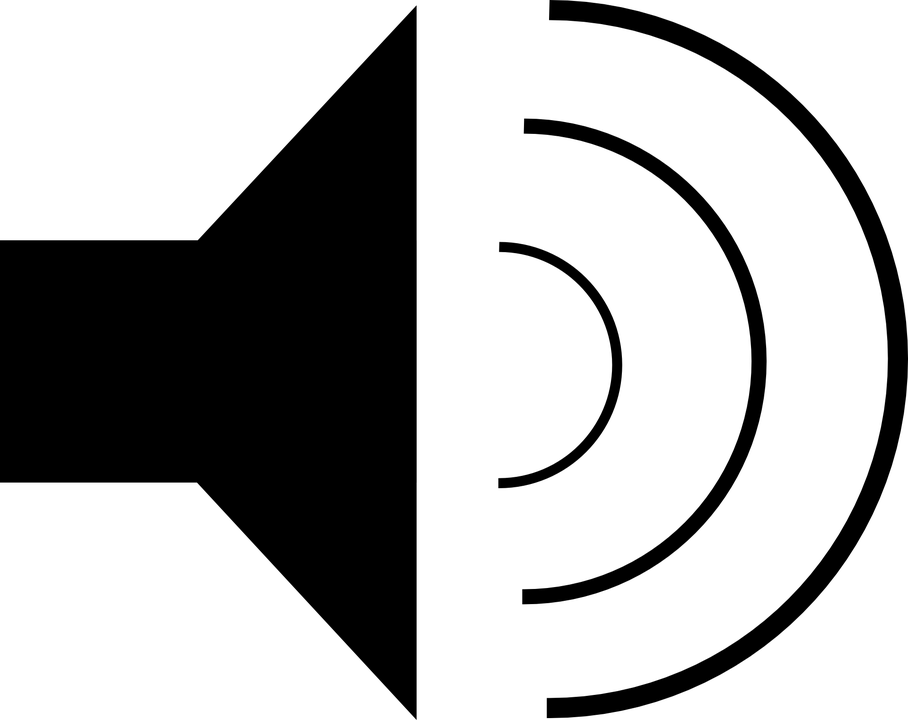 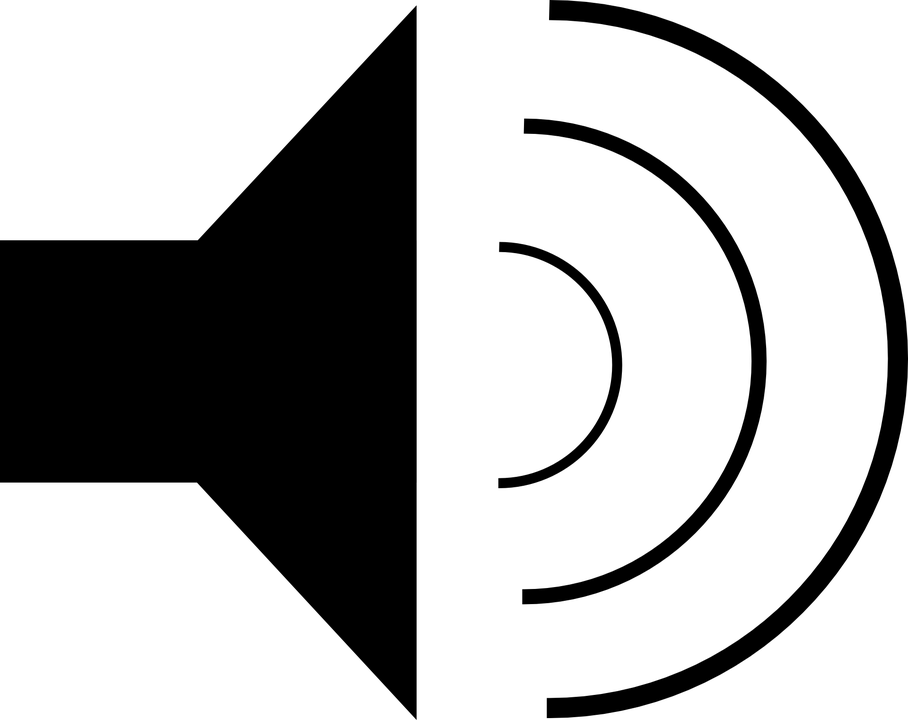 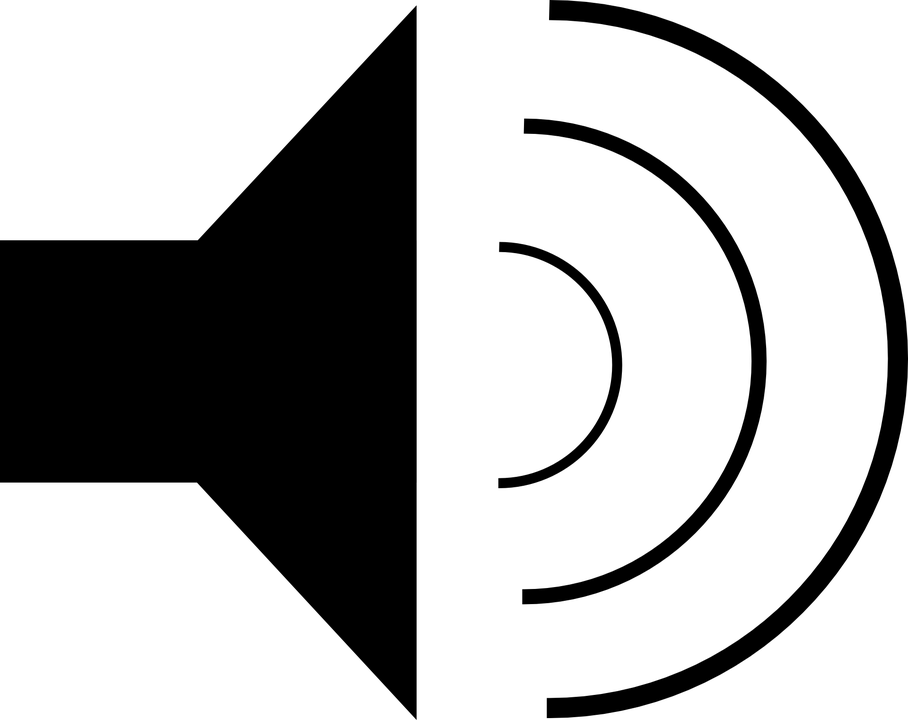 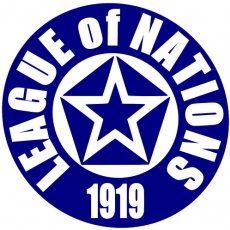 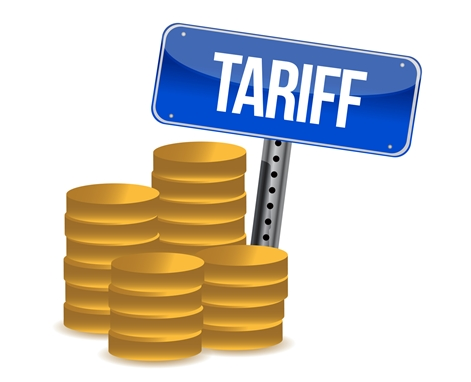 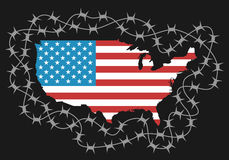 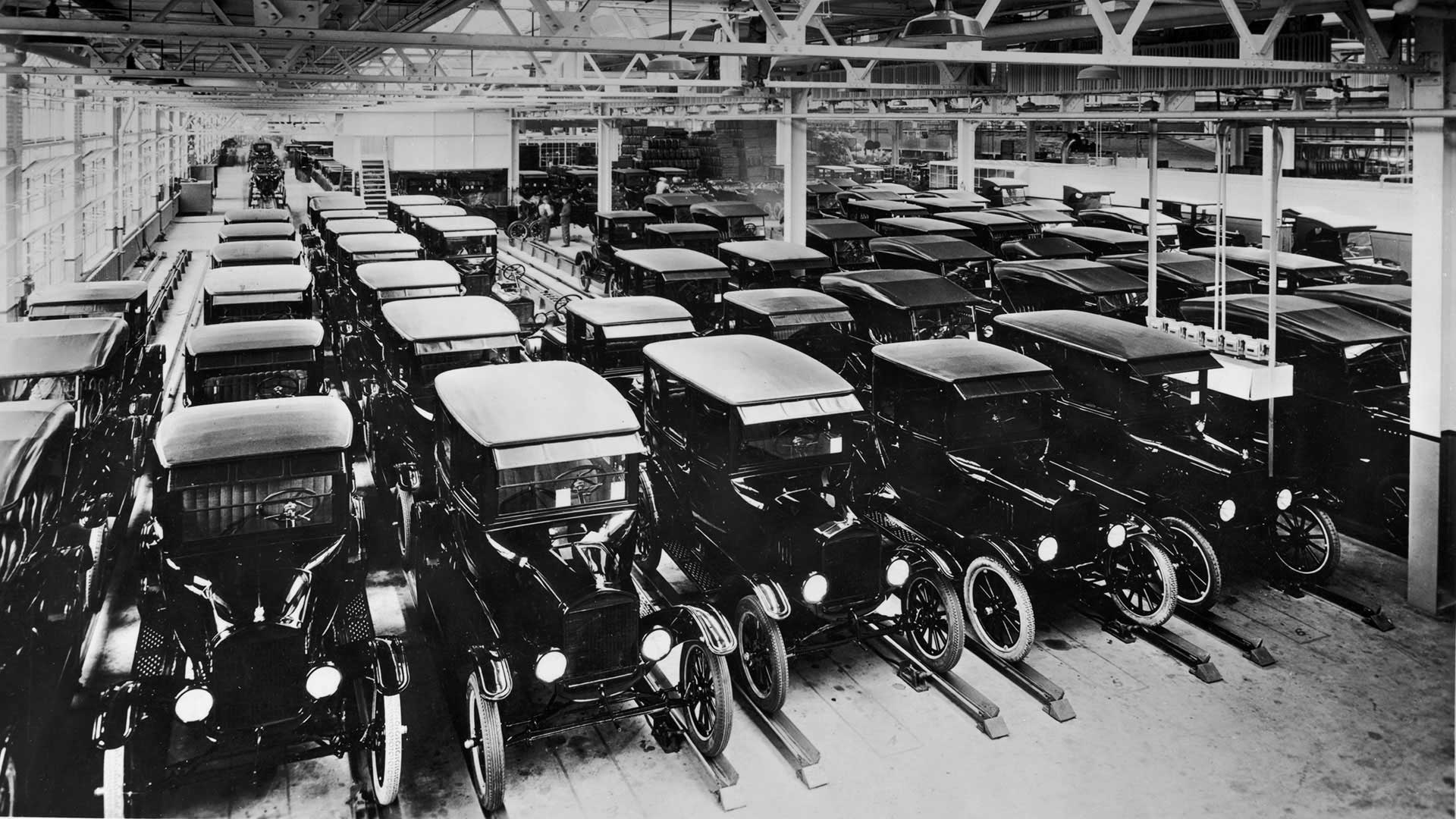 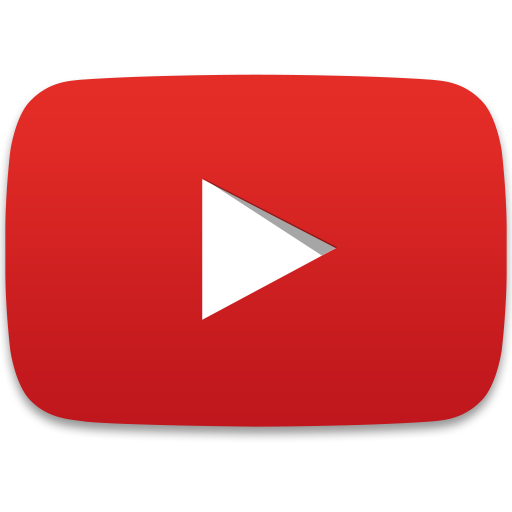 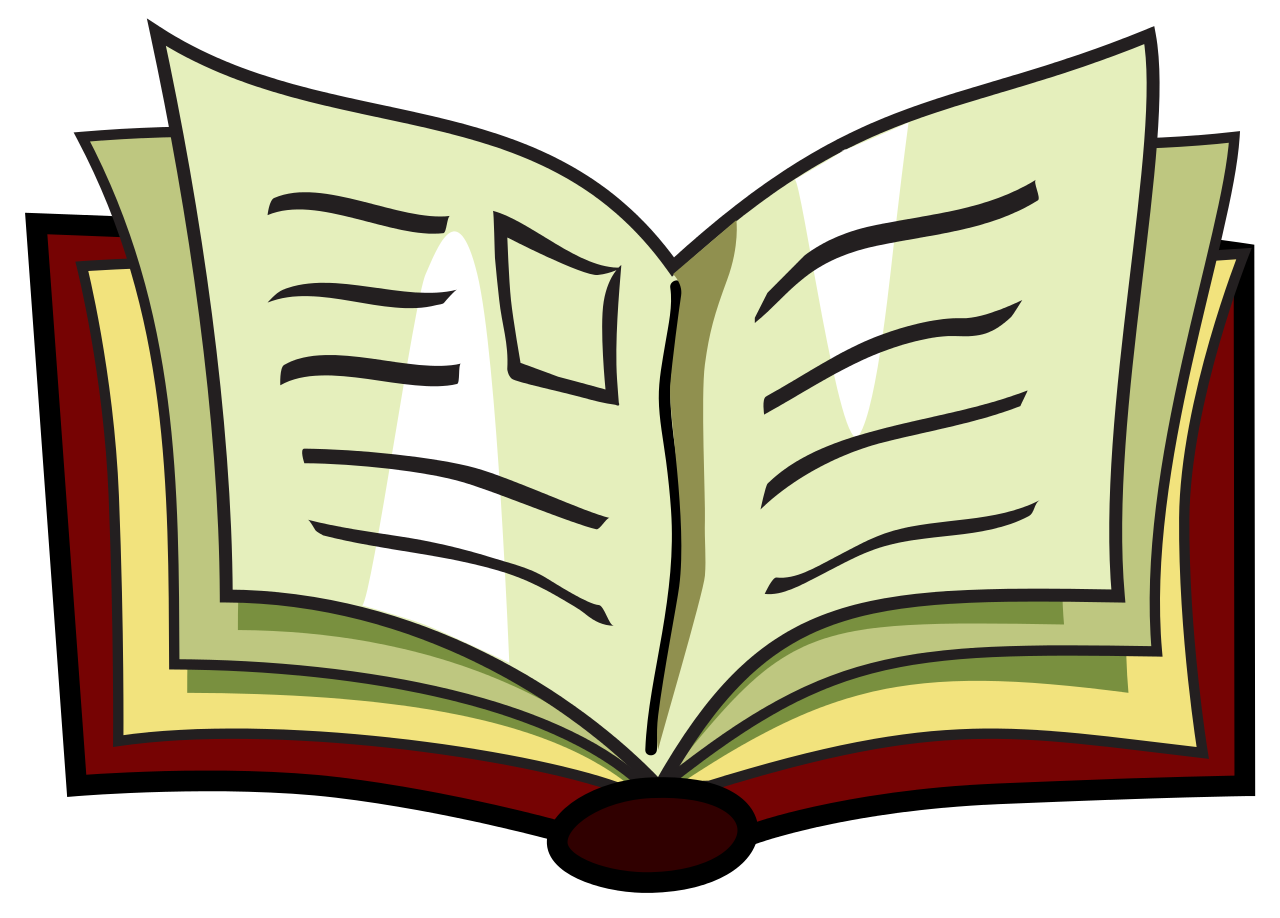 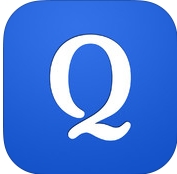 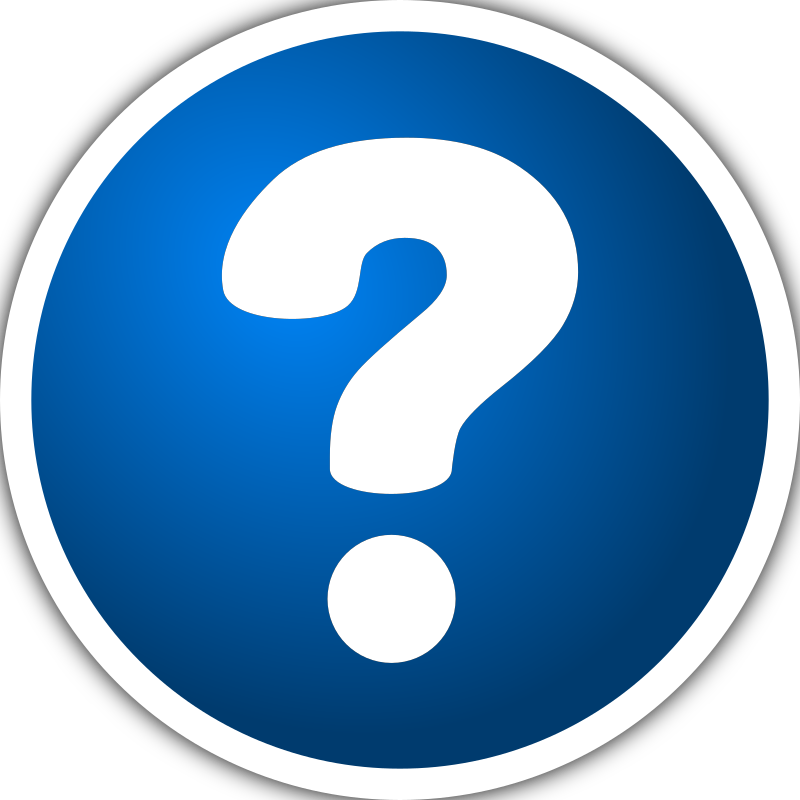 IGCSE Knowledge Organiser: USA 1918-41
Increased Social Tensions in the 1920
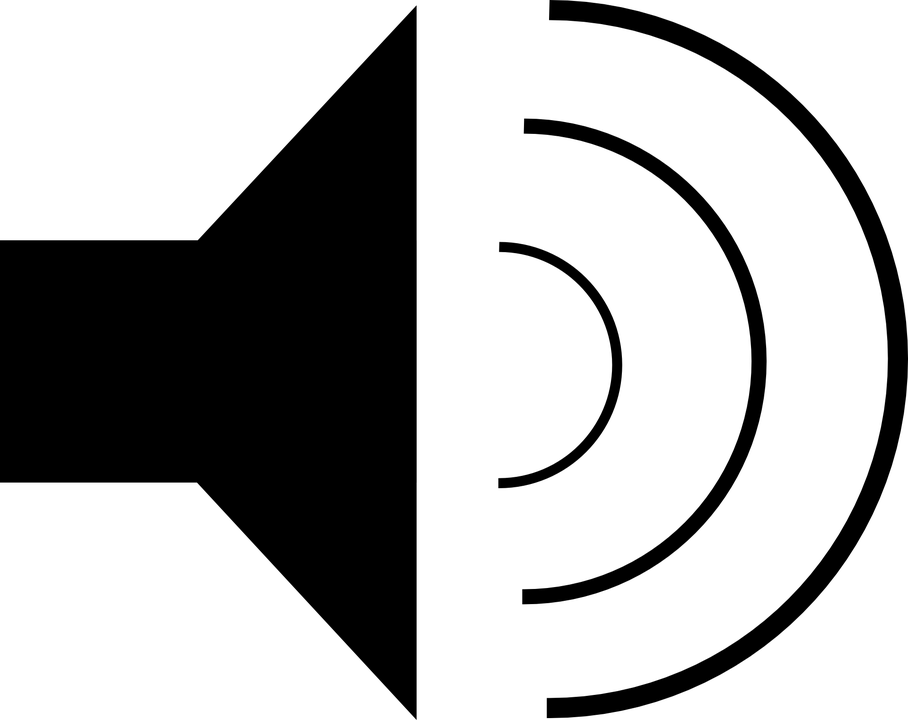 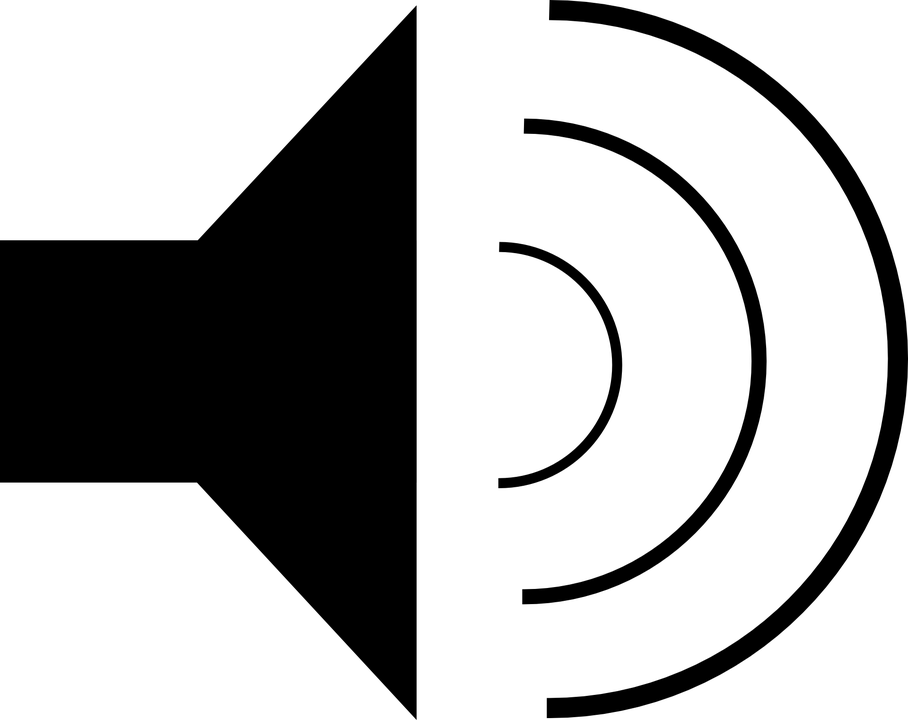 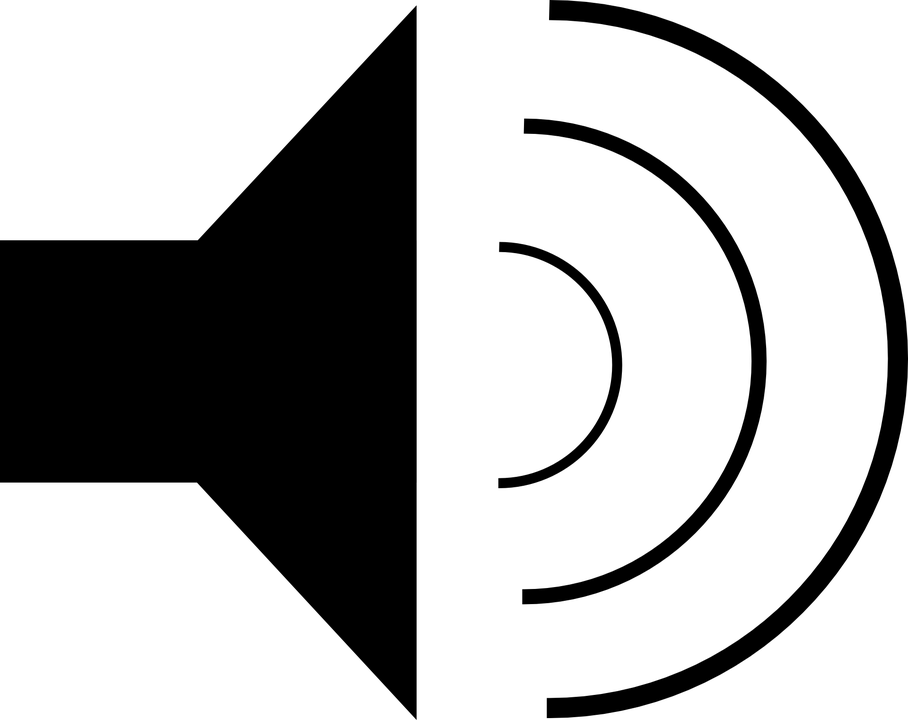 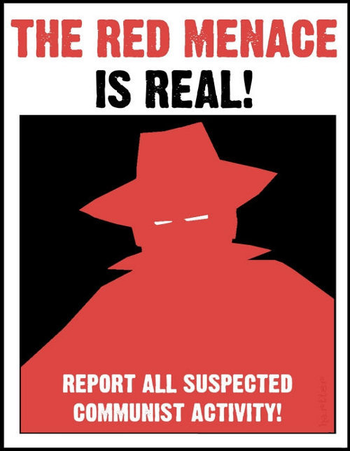 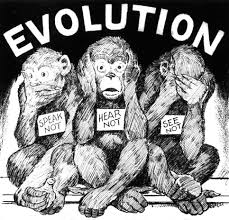 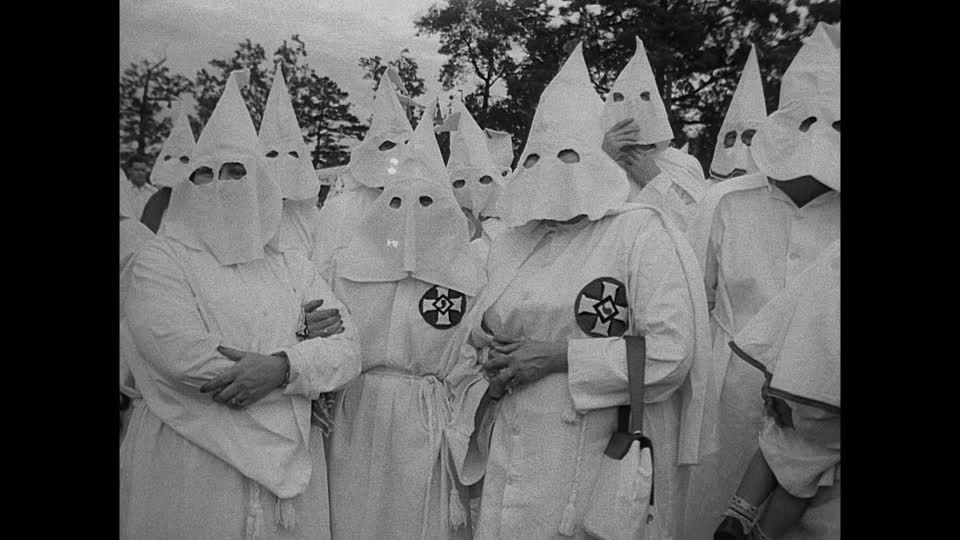 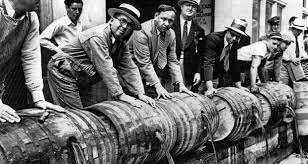 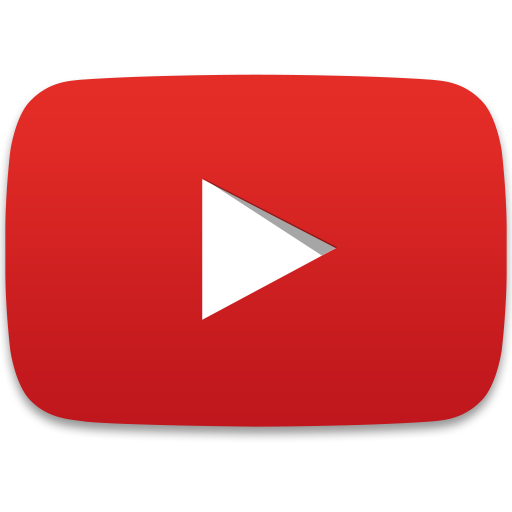 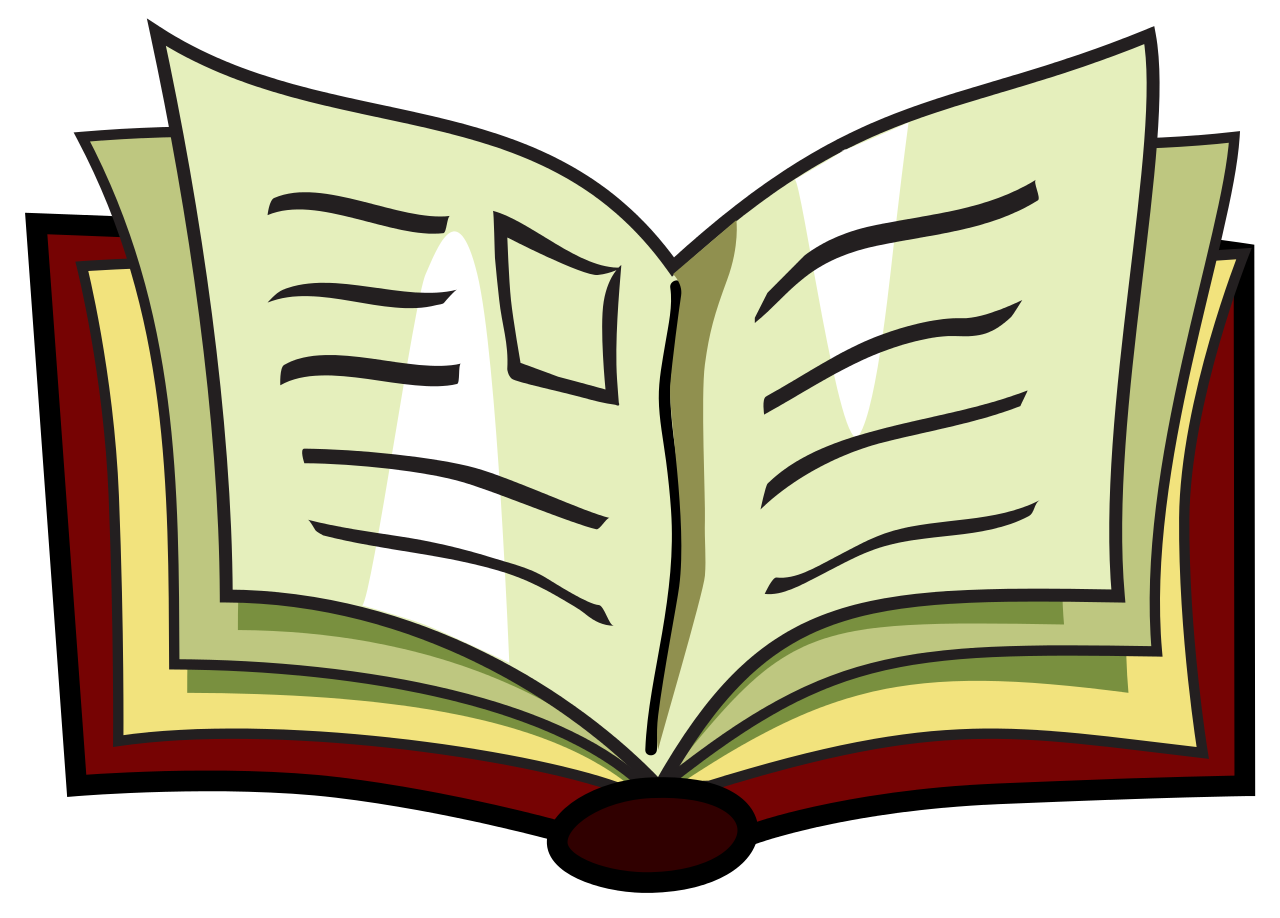 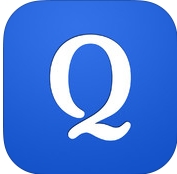 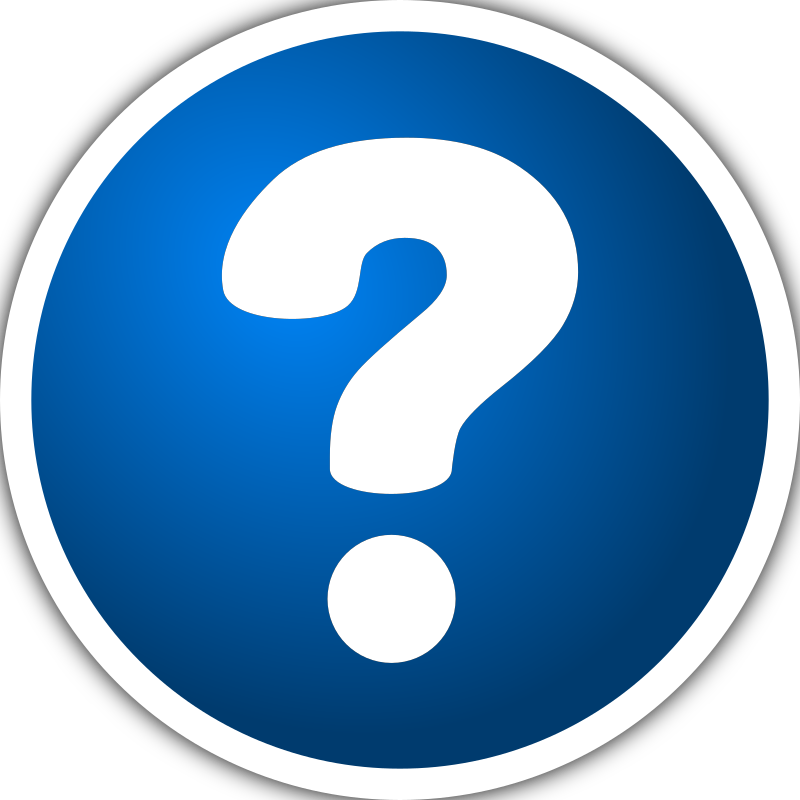 IGCSE Knowledge Organiser: USA 1918-41
The USA in Depression, 1929-33
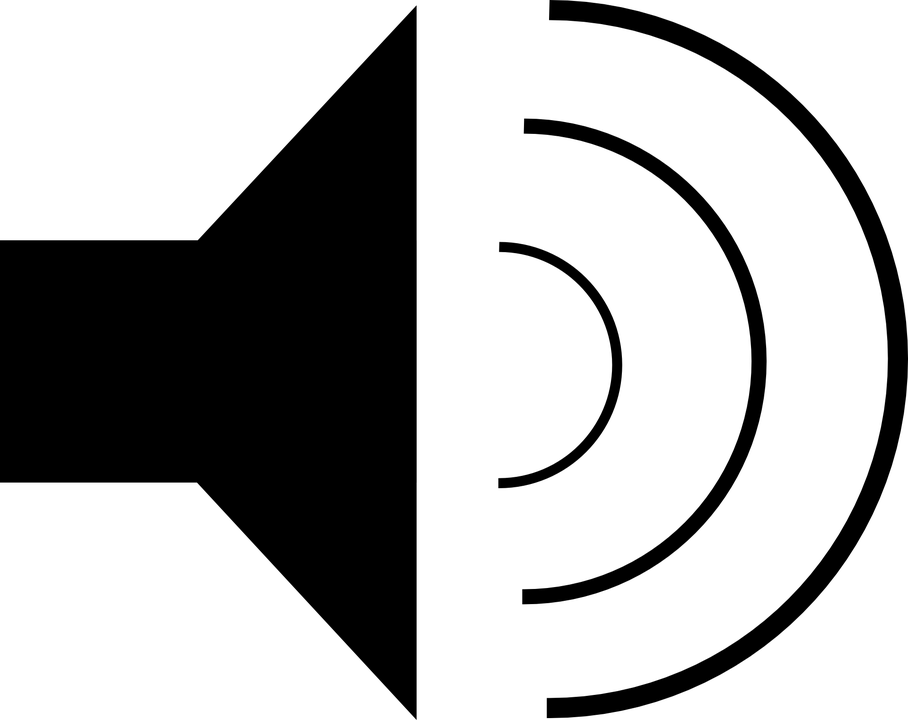 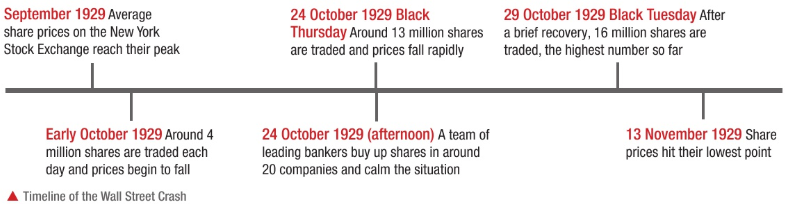 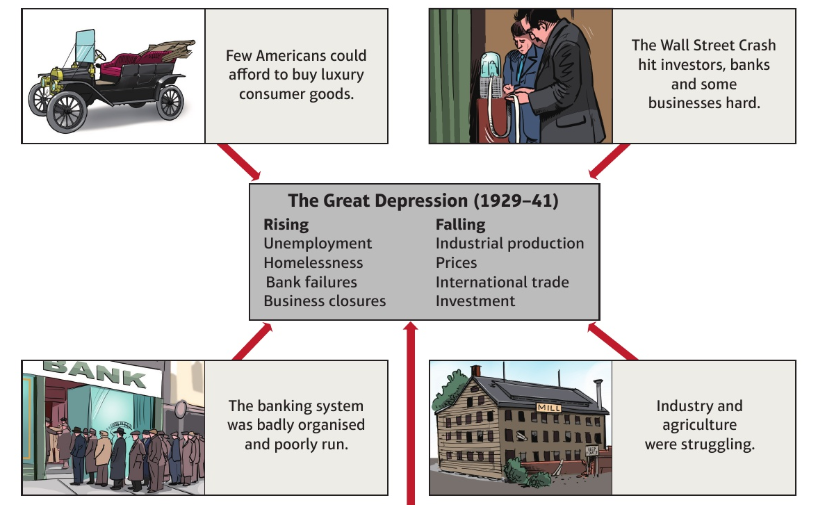 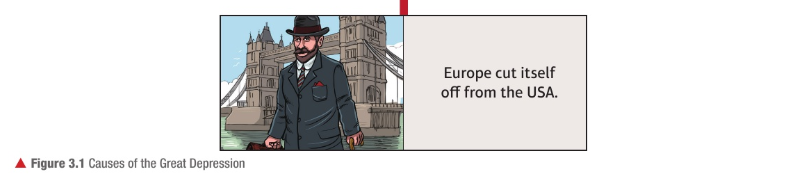 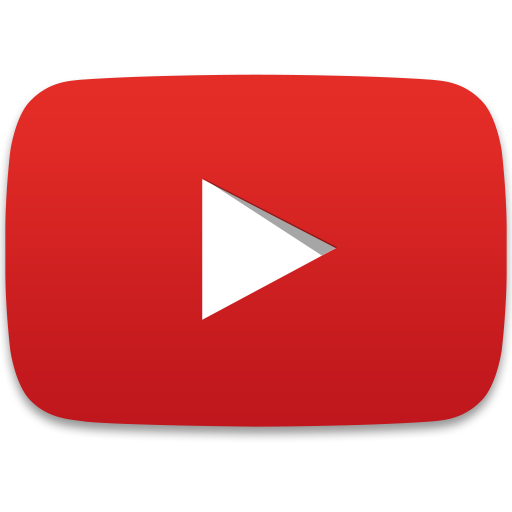 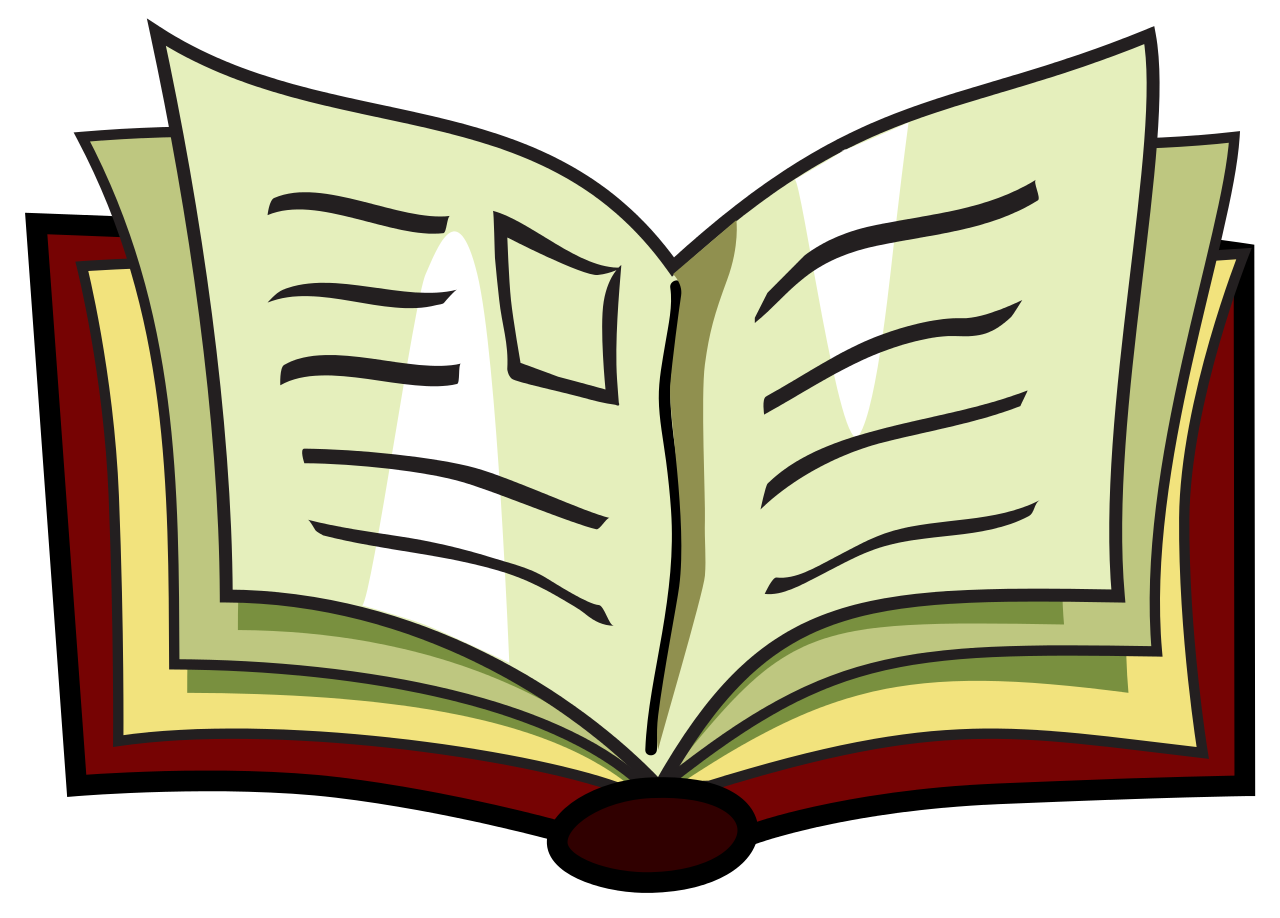 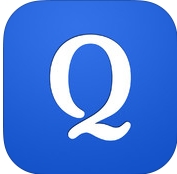 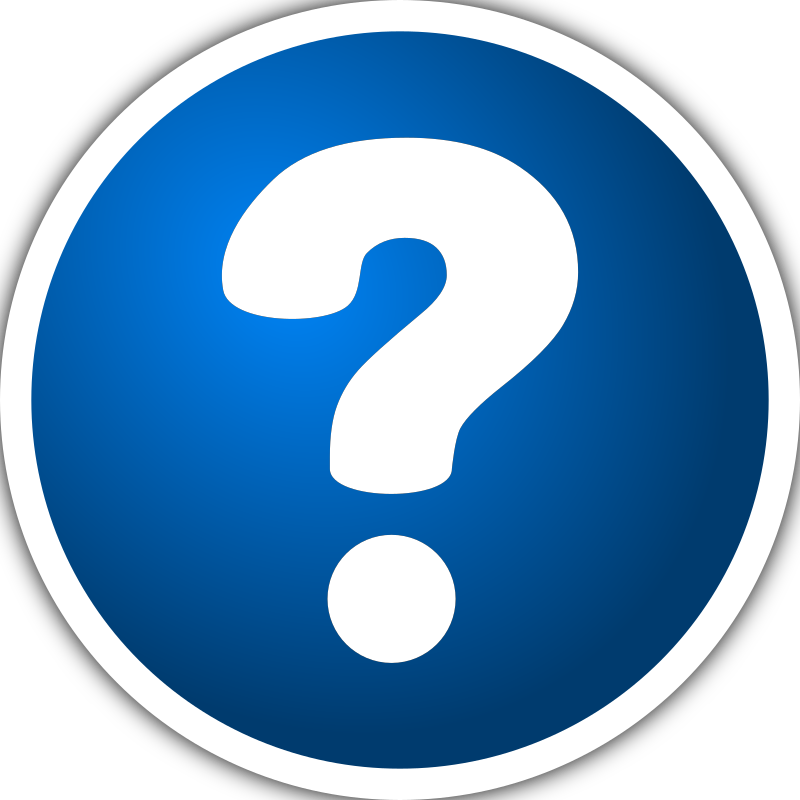 IGCSE Knowledge Organiser: USA 1918-41
Roosevelt and the New Deal, 1933-41
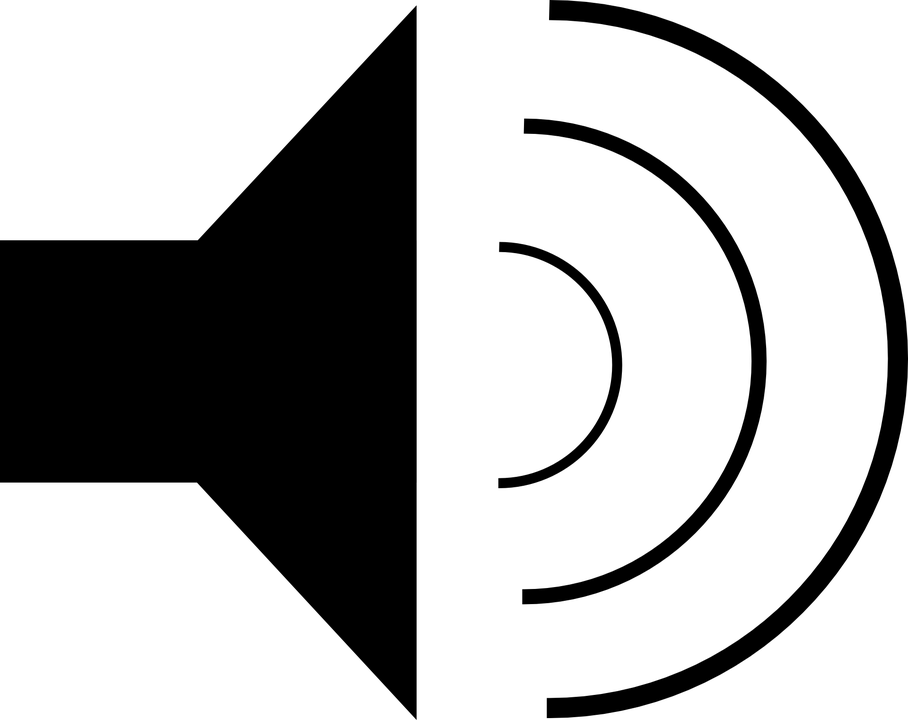 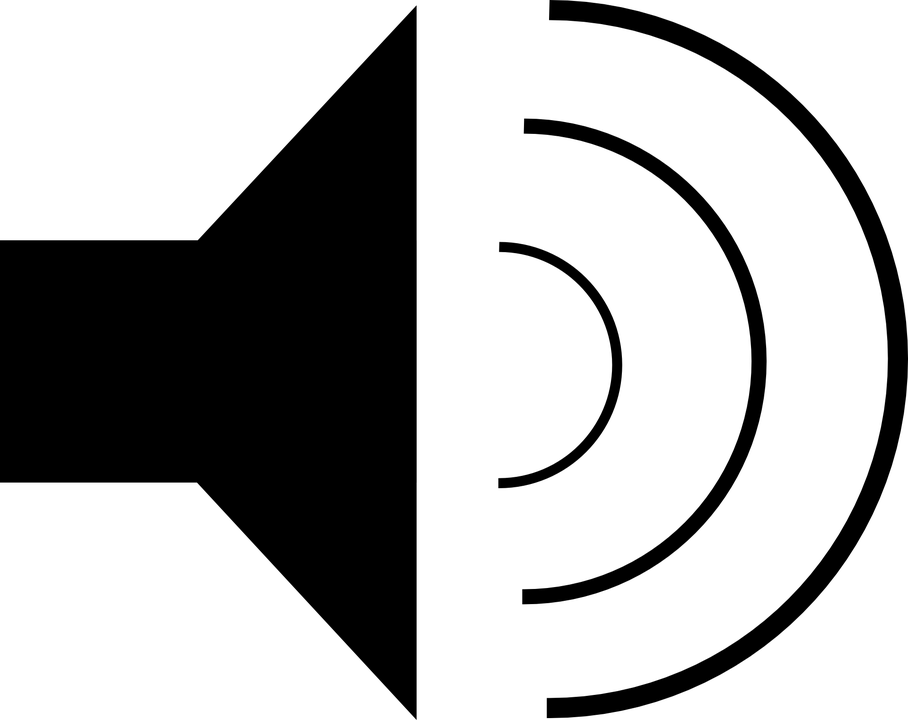 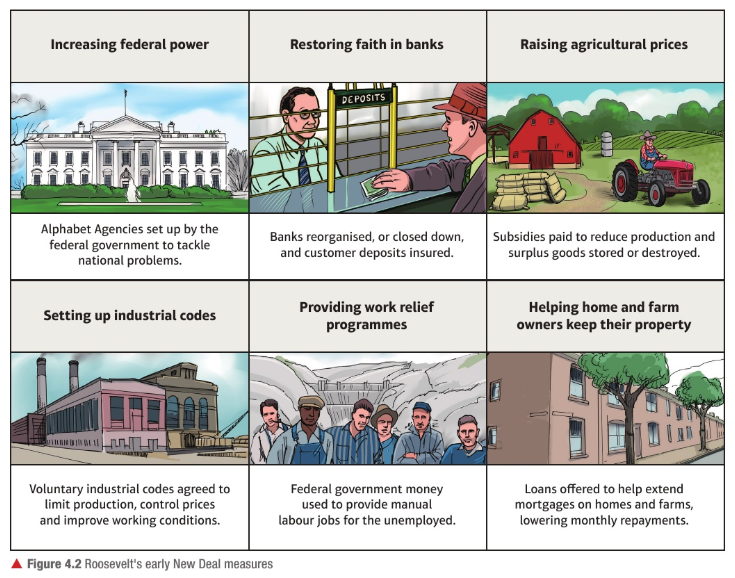